Отчет о расходовании денежных средств, поступивших на внебюджетный                                                                        счет МАОУ лицея № 11 им. В.В. РассохинаЗа  сентябрь 2022- август 2023 поступило добровольных пожертвований и средств за оказание платных услуг899 623,44 рубля
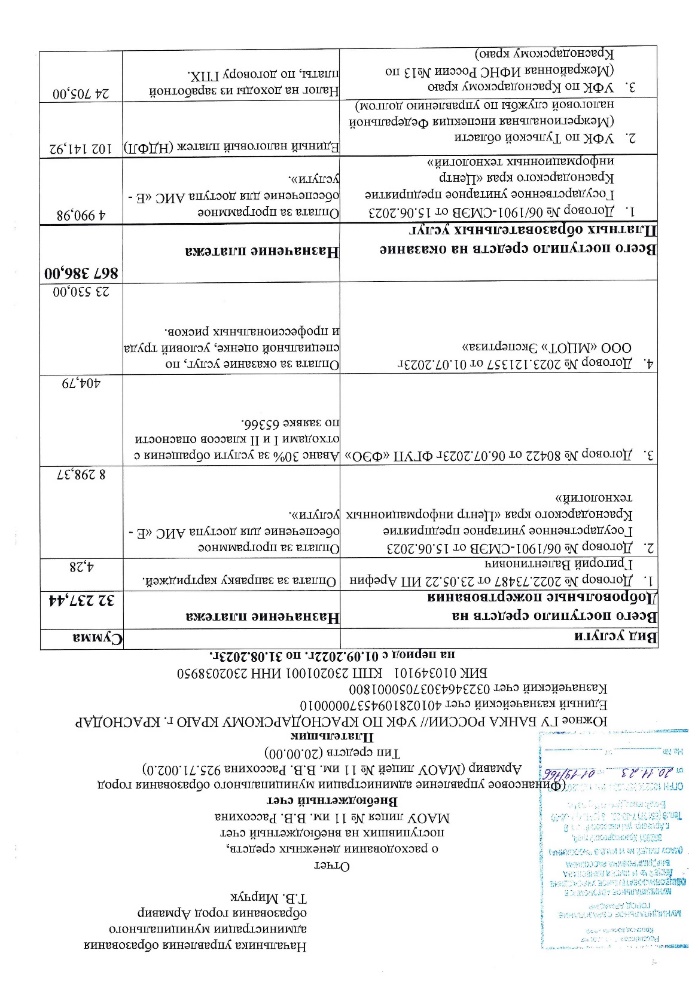 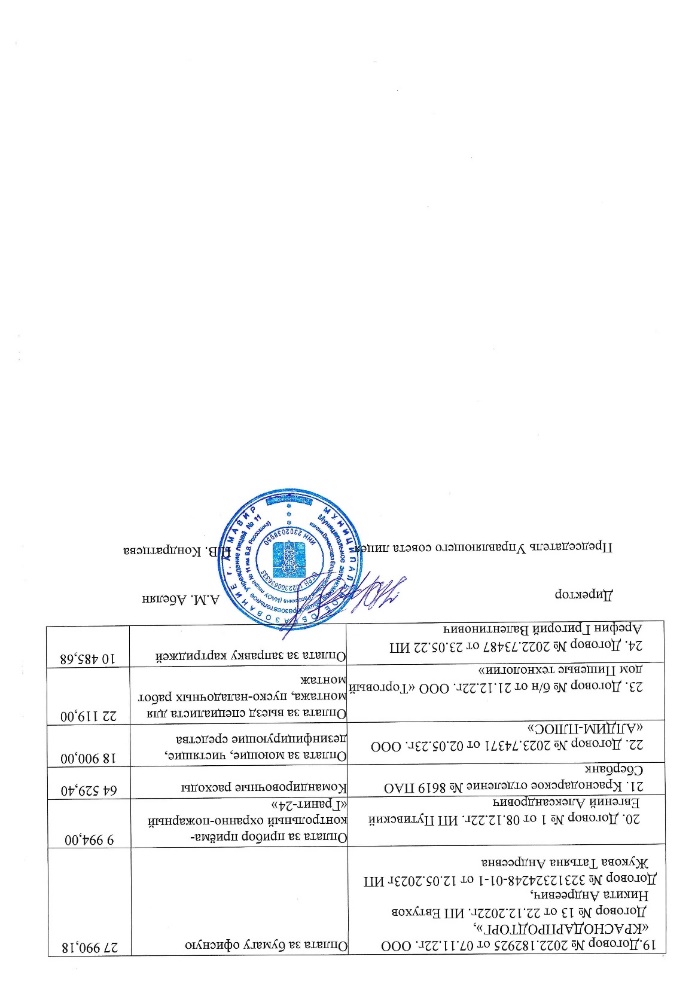 на период с 01.09.2022г. по 31.08.2023г.
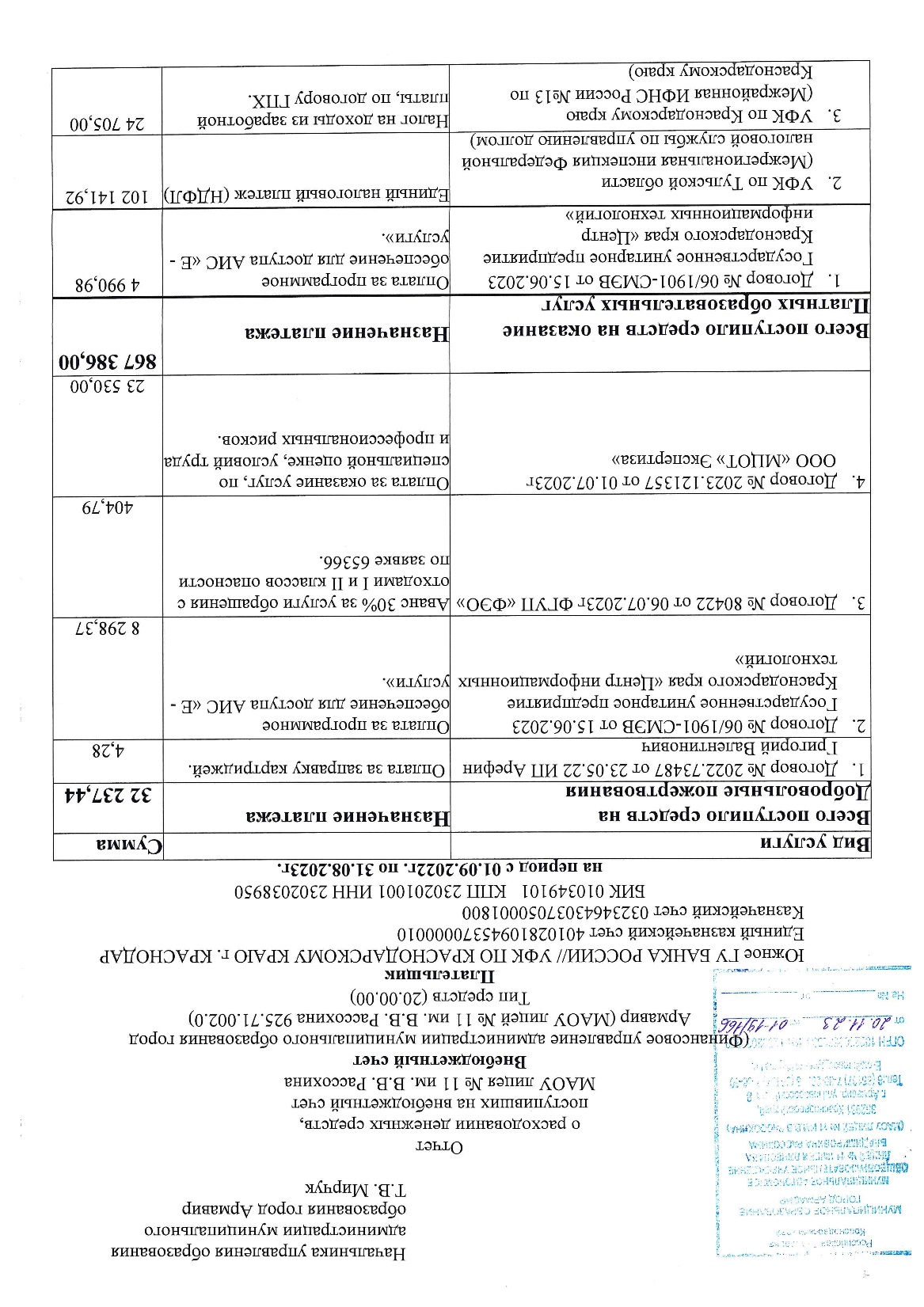 на период с 01.09.2022г. по 31.08.2023г.
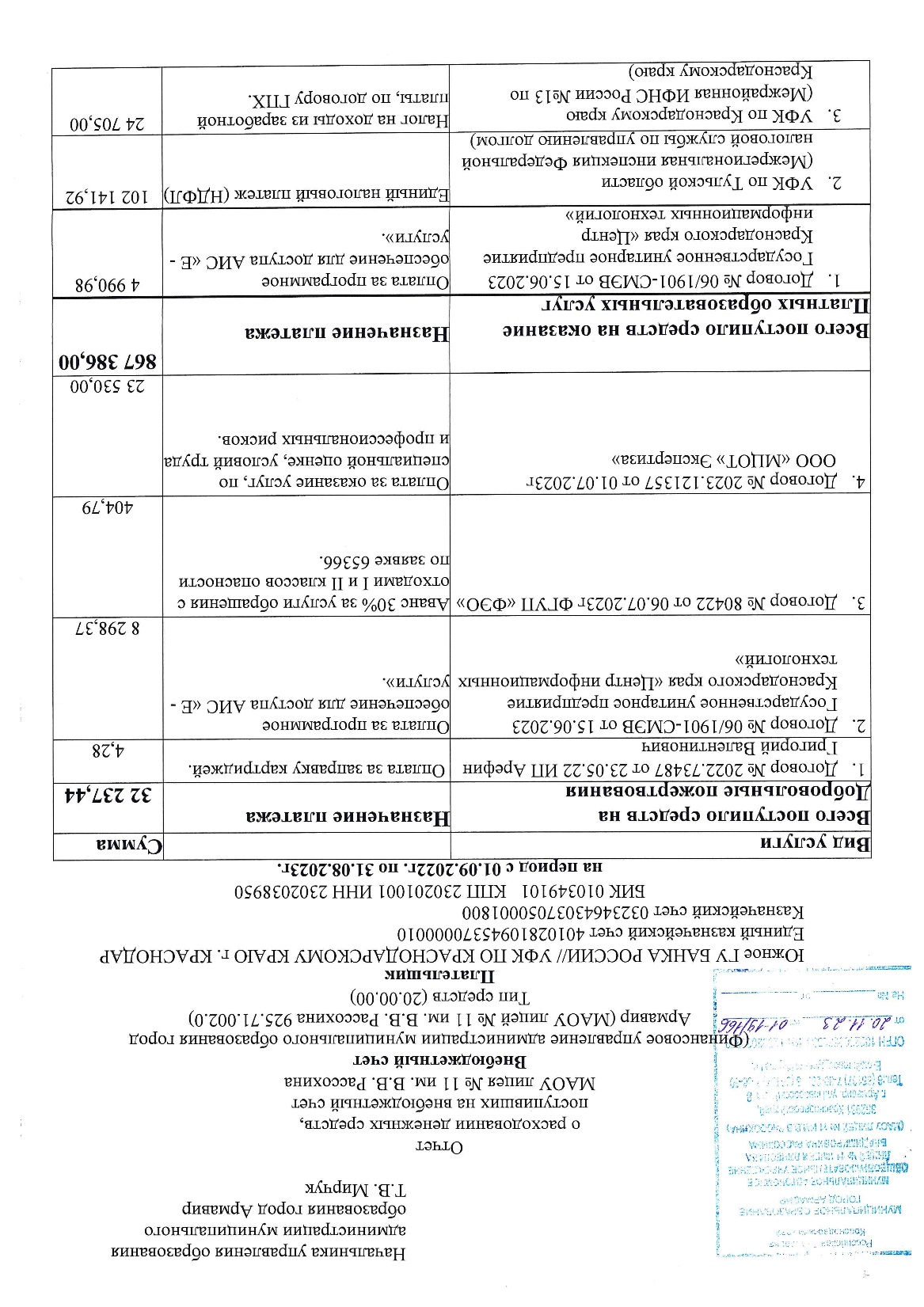 на период с 01.09.2022г. по 31.08.2023г.
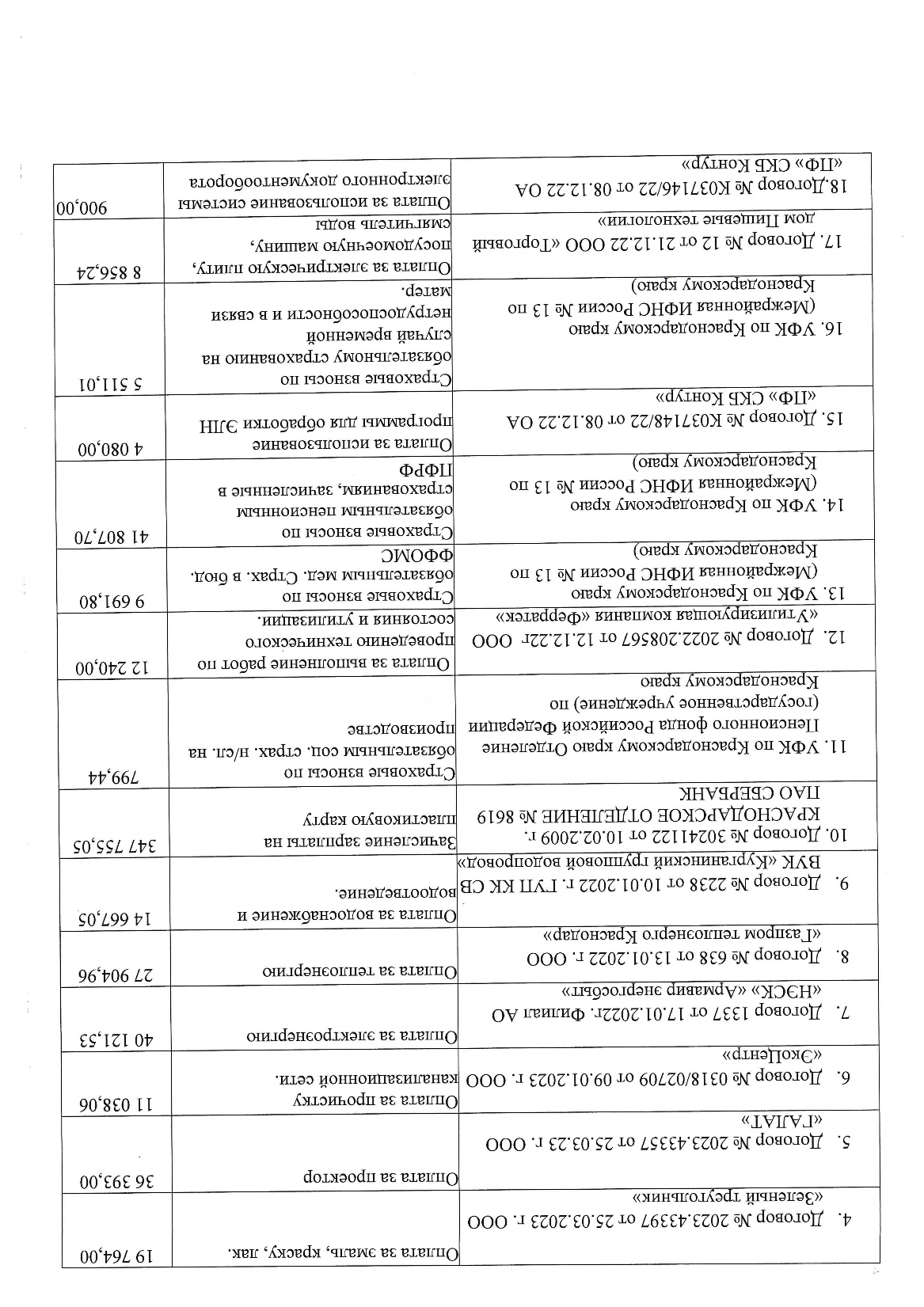 на период с 01.09.2022г. по 31.08.2023г.
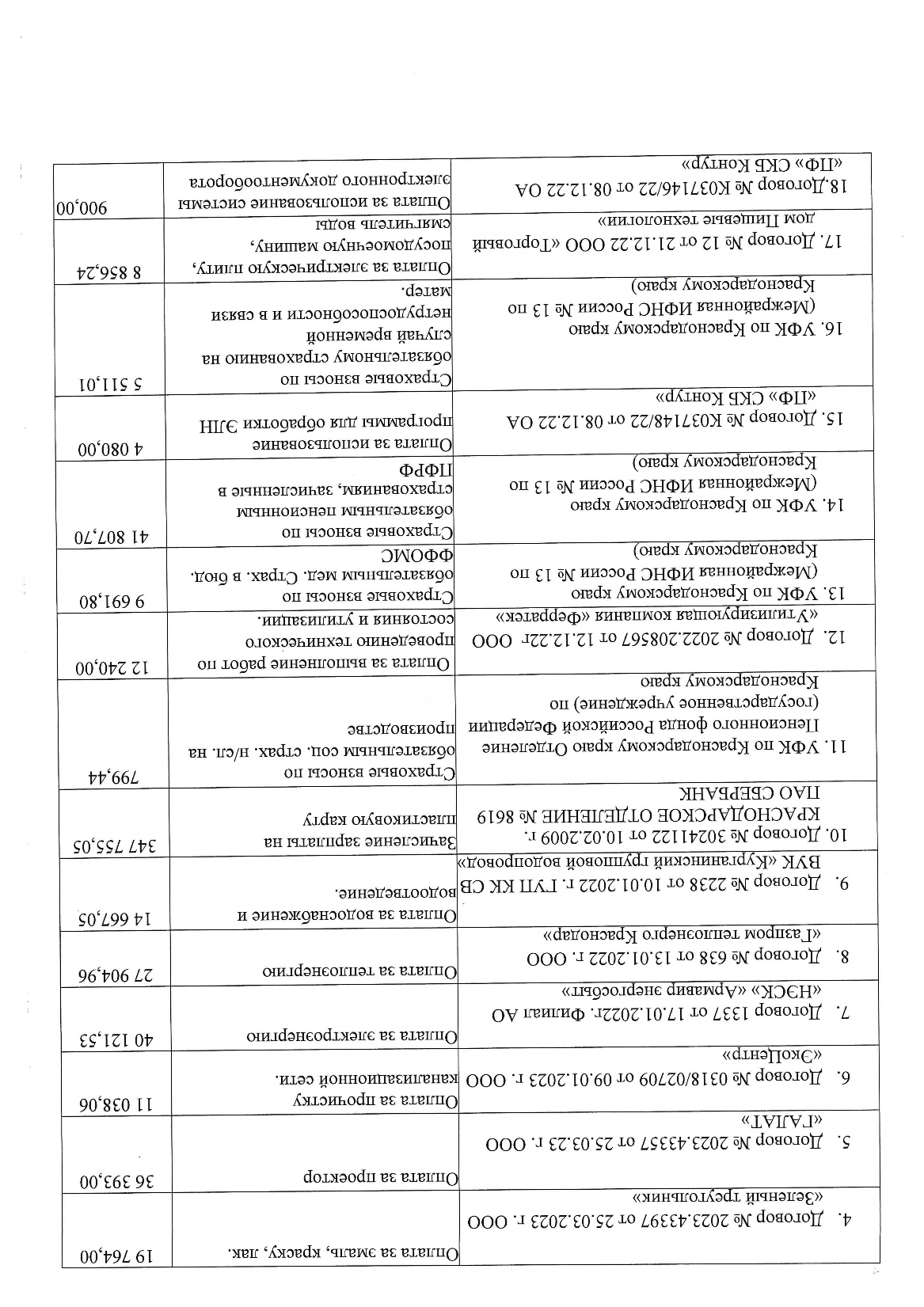 на период с 01.09.2022г. по 31.08.2023г.
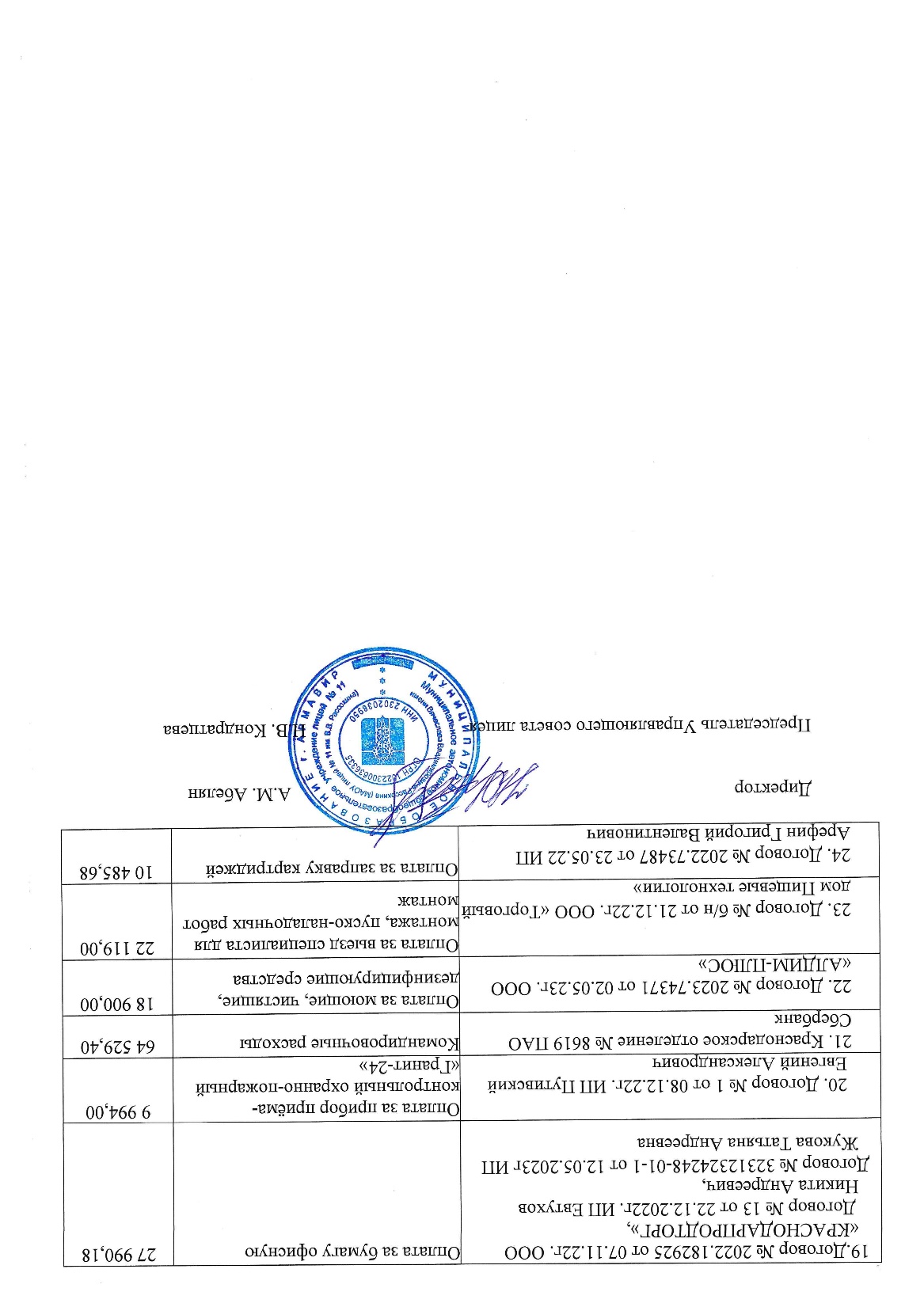